Friday, December 21st , 2021
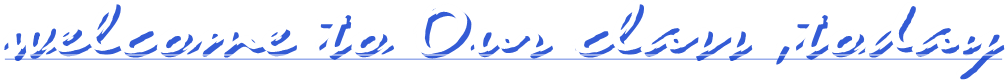 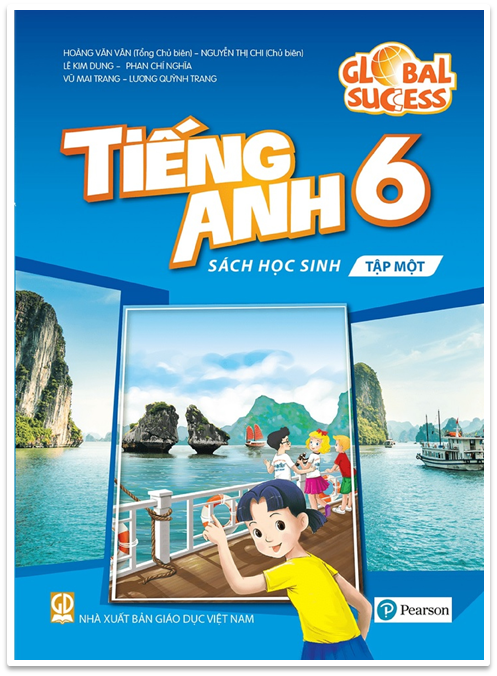 love
Class: 6 C
Teacher: Nguyen Thi Thu Ba
MATCHING
* WARM  UP
3
5
4
1
2
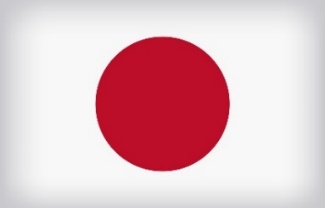 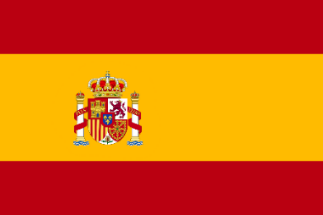 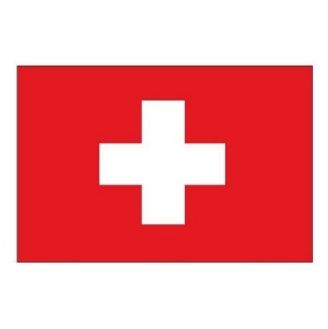 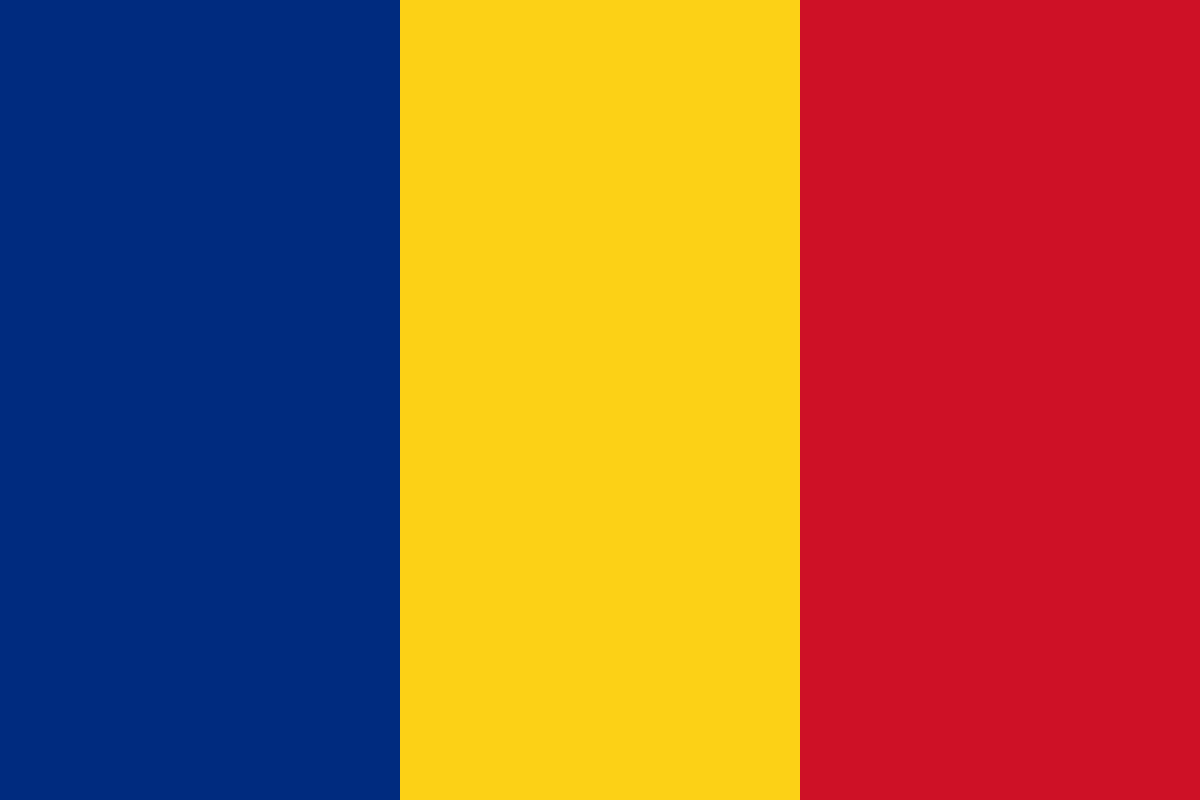 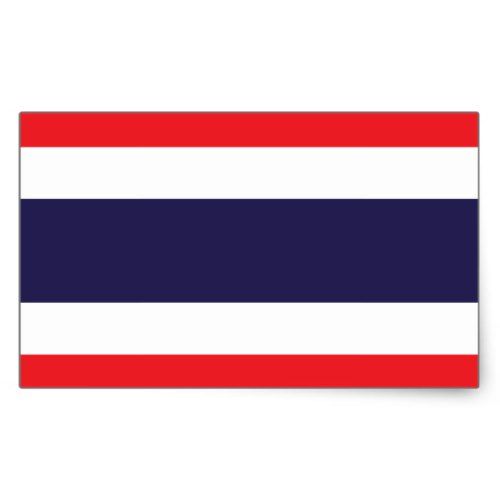 C. Japan
E. Spain
B. Switzerland
D.Thailand
A. Romania
UNIT 6: OUR TET HOLIDAY
LESSON 4
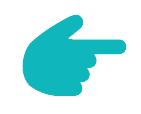 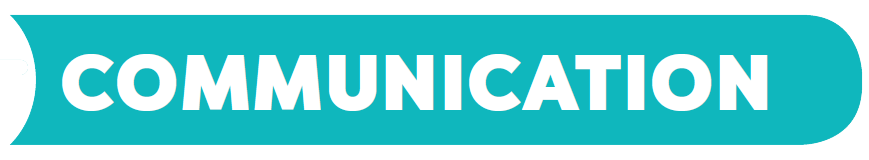 Everyday English
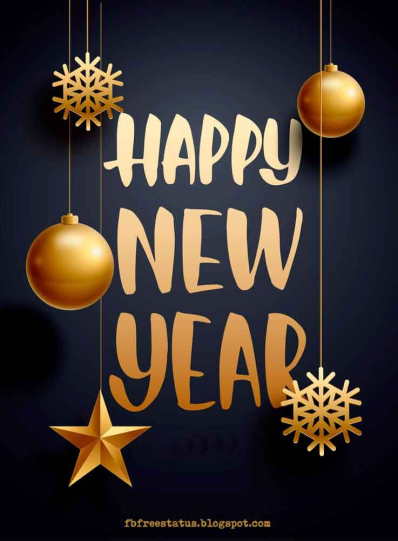 Saying New Year’s wishes
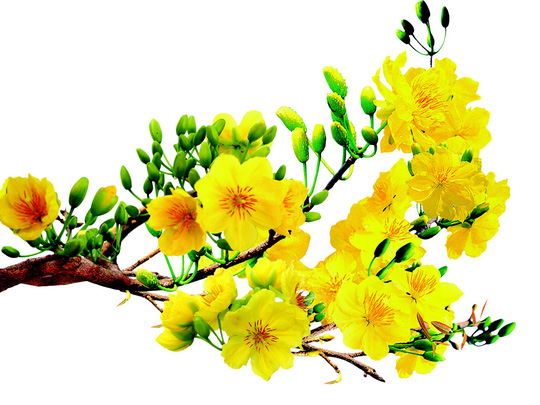 UNIT 6: OUR TET HOLIDAY
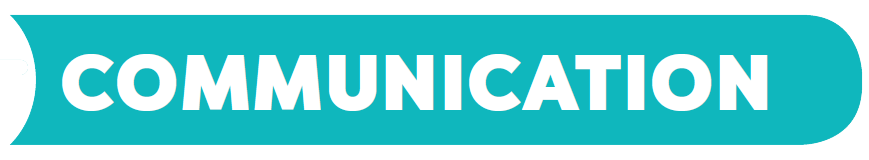 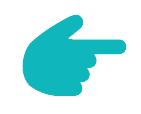 Everyday English
Saying New Year’s wishes
* Vocabulary:
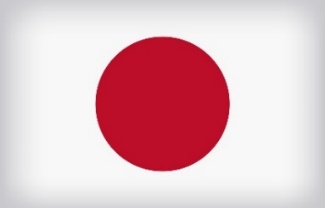 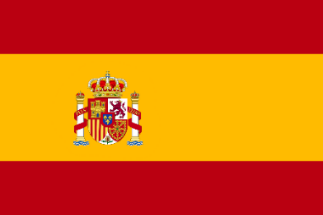 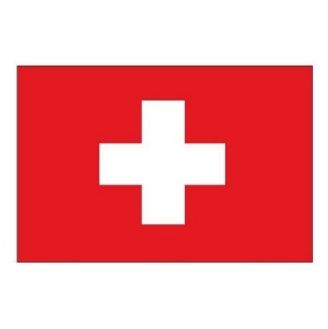 - Japan (n):
Nhật
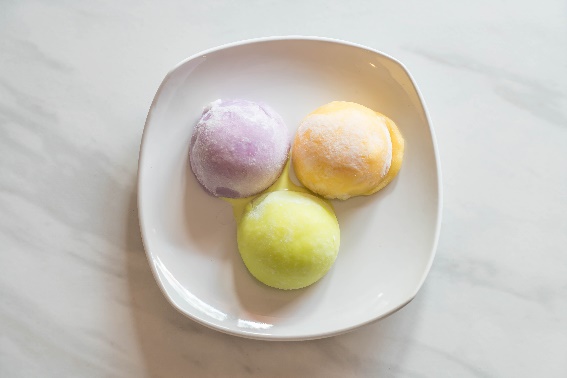 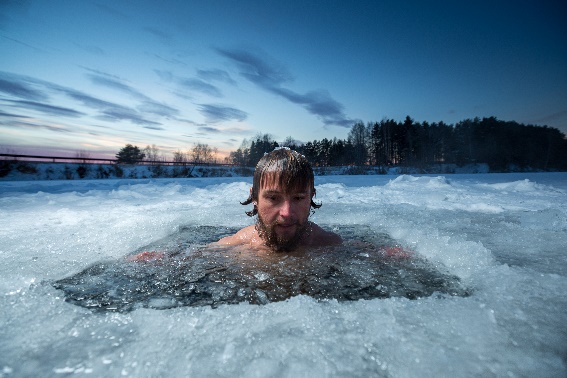 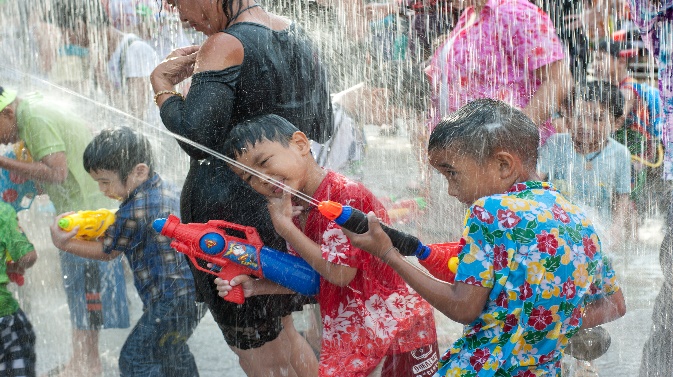 - Spain (n):
Tây Ban Nha
Thụy Sĩ
- Switzerland (n):
bánh gạo
- rice cakes  (n):
- bathe (v):
tắm
- ice hole (n):
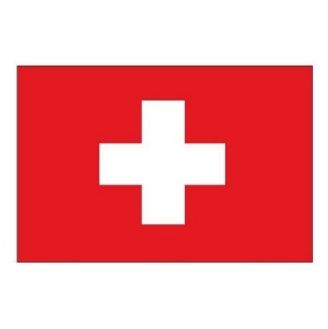 hố băng.
- throw water ( phrv:)
ném nước, tạt nước
*  Checking vocabulary:
RUB OUT AND REMEMBER
- Japan (n):
Nhật
- Spain (n):
Tây Ban Nha
Thụy Sĩ
- Switzerland (n):
bánh gạo
- rice cakes  (n):
- bathe (v):
tắm
- ice hole (n):
hố băng.
- throw water ( phrv:)
ném nước, tạt nước
Wish you healthy and successful
Happy New Year
* Some common wishes on New Year holiday,
Best wishes for the new year.
Best wishes for a happy and successful new year!
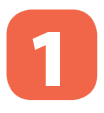 Listen and read the New Year’s wish.
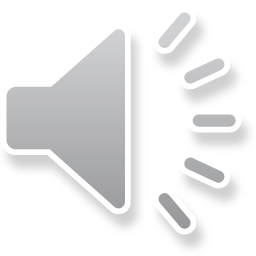 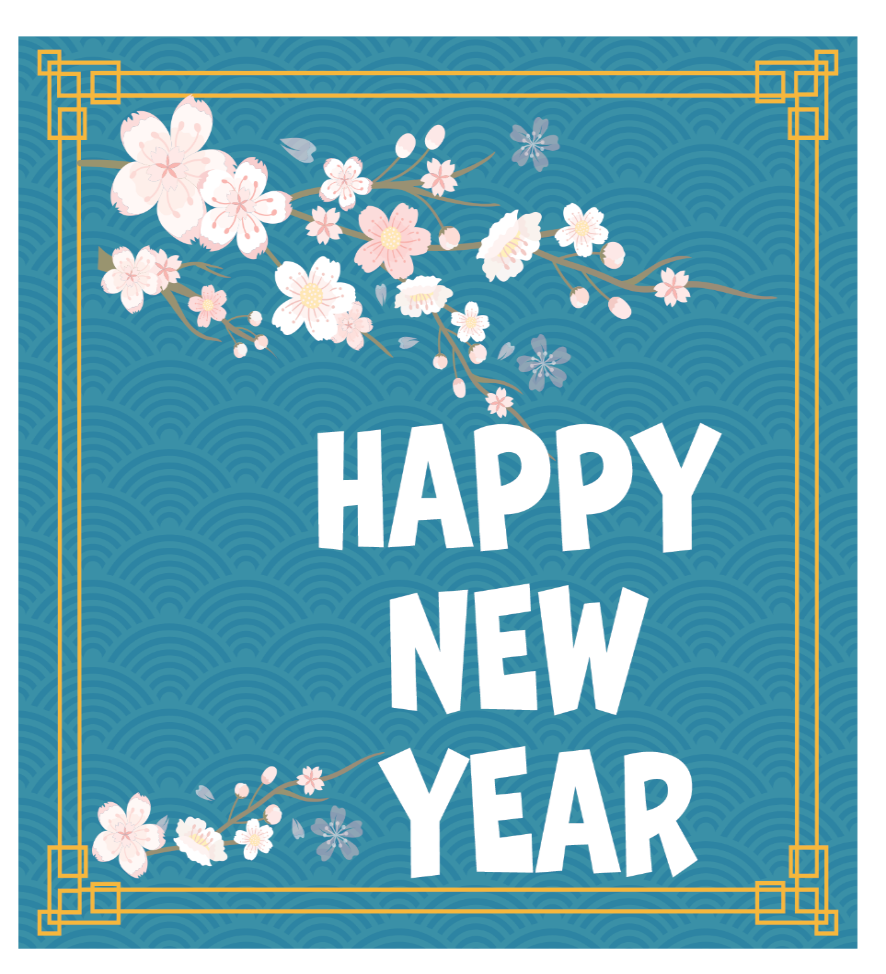 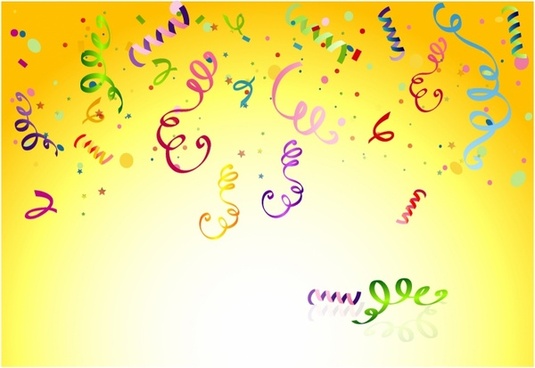 Wishing you joy 
& laughter … from January to December!
[Speaker Notes: Slide này không đúng.]
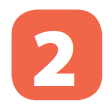 Practise saying New Year’s wishes to your friends, using the suggestions below or creating your own.
happy days from january to december
a year full of fun
happiness and cheers
a life full of happy moments
success in your studies
Wishing you
 I wish you
* Note:
+ noun/ noun phrase.
EX:
*  I wish you happy days from january to december
[Speaker Notes: Slide này không đúng.]
* Suggested answers:
I wish / Wishing you happy days all the year round.
I wish / Wishing you good health and happiness.
I wish / Wishing you success in your work and a happy New Year.
I wish / Wishing you success in your study and laughter all the year round.
I wish / Wishing you a year full of joy and success.
I wish / Wishing you love and care from everybody around you.
New Year practices in the world
Match the sentences with the picture.
They throw water on other people.
4.
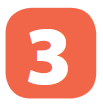 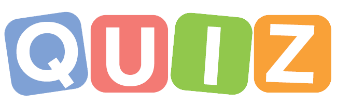 2.
They bathe in an ice hole.
Then match them with the countries.
1.
3.
They go to Times Square to watch the New Year’s Eve Ball drop.
They eat mochi rice cakes.
a
b
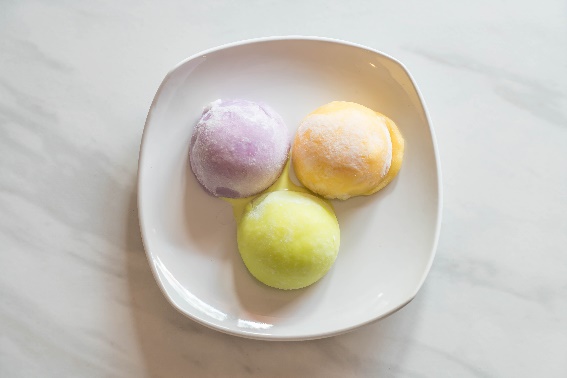 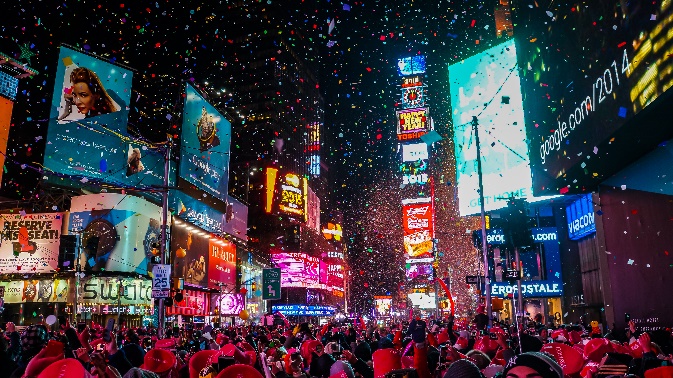 c
d
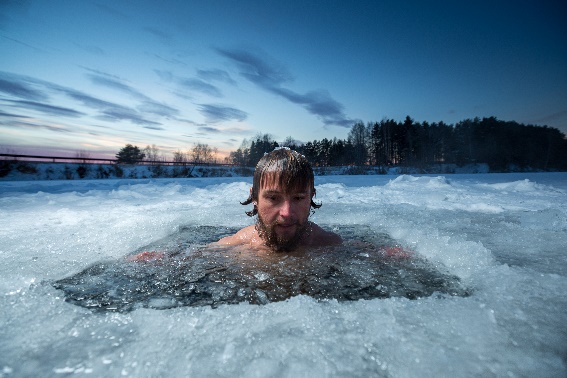 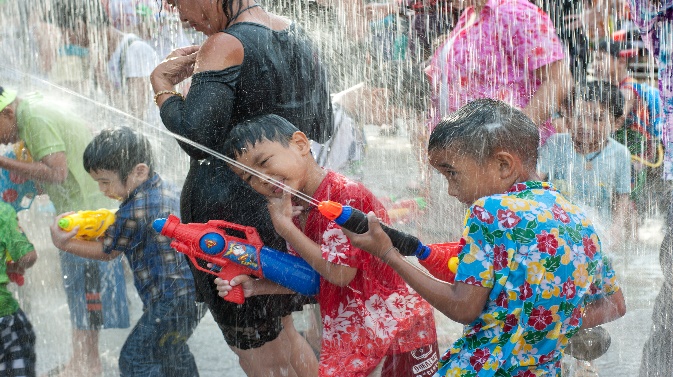 Thailand
The USA
1.
2.
3.
4.
They throw water on other people.
They go to Times Square to watch the New Year’s Eve Ball drop.
They bathe in an ice hole.
They eat mochi rice cakes.
Japan
Russia
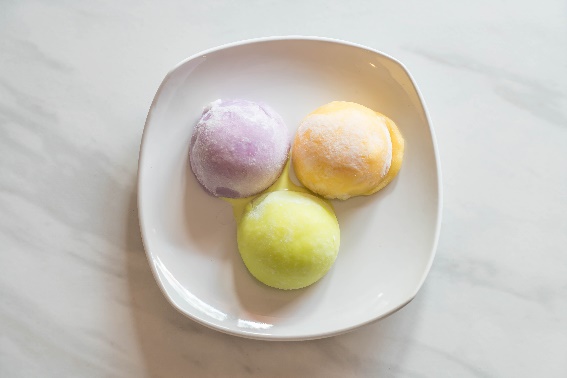 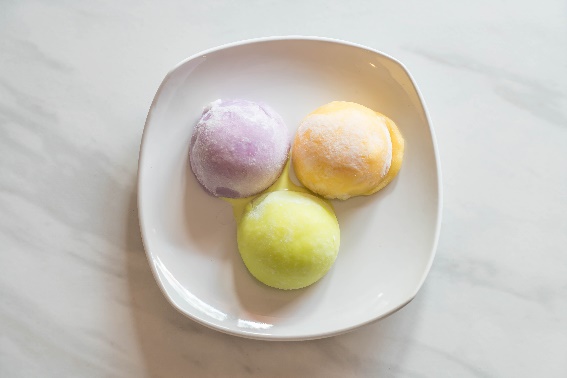 a
a
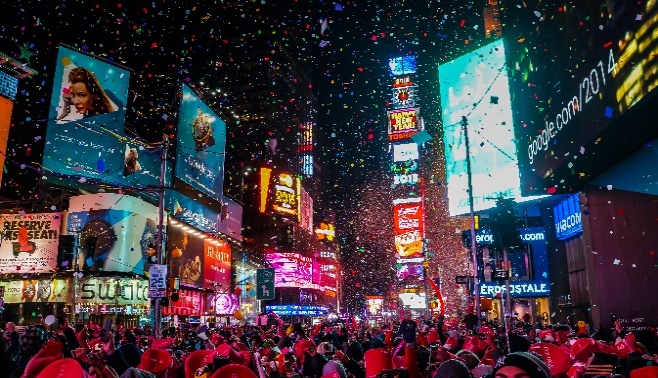 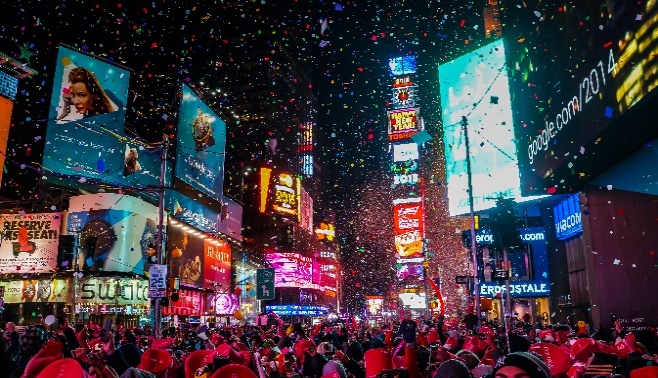 b
b
Japan
The USA
c
d
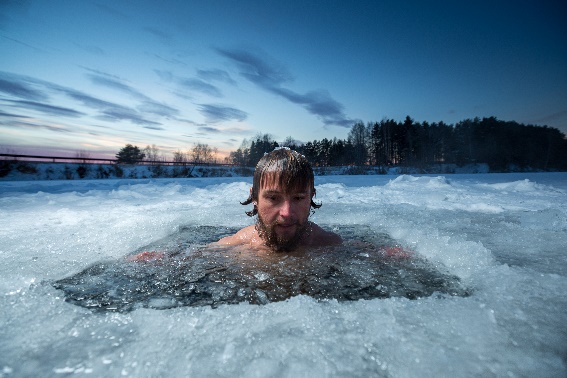 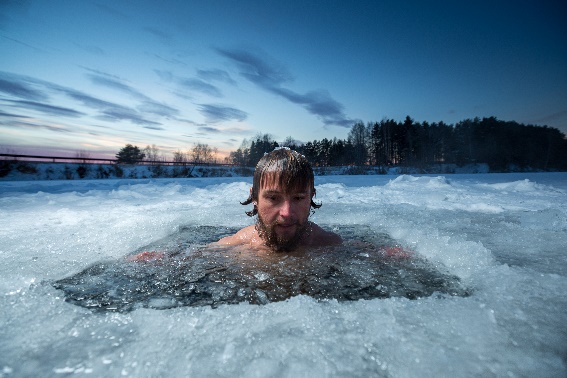 c
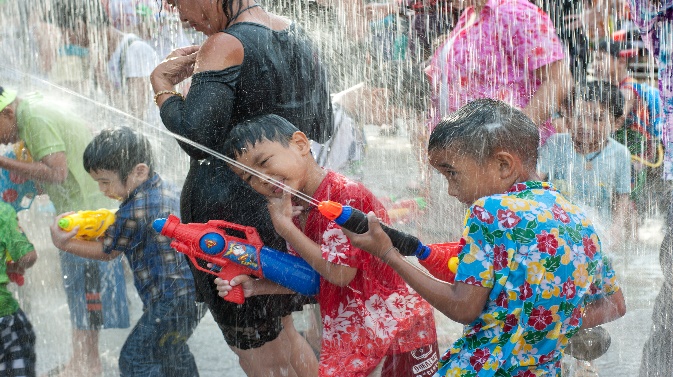 Thailand
Russia
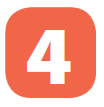 Read how people in different countries celebrate their  New Year. Then match the countries with the activities.
In Japan, temples ring their bells 108 times at midnight on December 31. By doing so, people believe the bad things of the past year will leave. 
In Spain, people try to put 12 grapes in their mouth at midnight for good luck.
In Switzerland, they drop ice cream on the floor to celebrate the New Year.
In Romania, they throw coins into a river for good luck.
In Thailand, they throw water on other people to wash away bad luck.
[Speaker Notes: City landmarks phải ở trên mục 3]
MATCHING
Countries
Activities
1. Japan
a. put 12 grapes in the mouth
2. Spain
b. ring bells 108 times
3. Switzerland
c. throw coins into a river
d. Throw water on other people
4. Romania
5. Thailand
e. drop ice cream on the floor
=> Answer: 
1- b       2- a       3- e        4- c        5- d
Work in groups. Each student chooses one activity from 4. Take turns to say them aloud. The group says which country he / she is talking about.
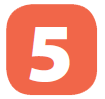 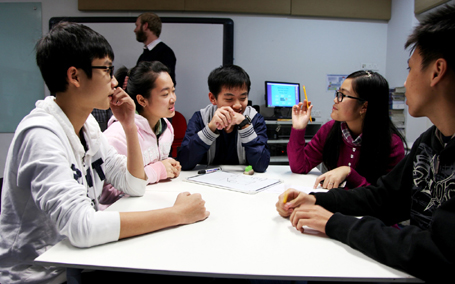 Example:
They throw water on other people.
It’s in Thailand.
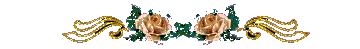 Homework
Learn by heart all new words.
Do exercises on workbook.
 Prepare skills 1.
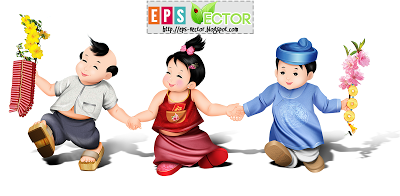 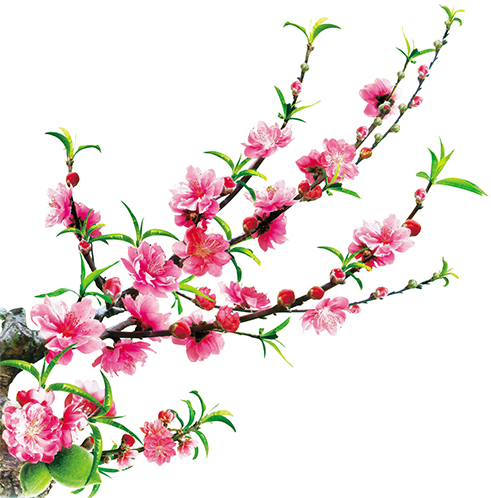 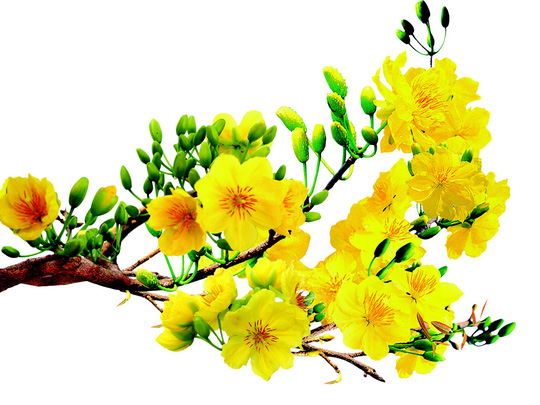 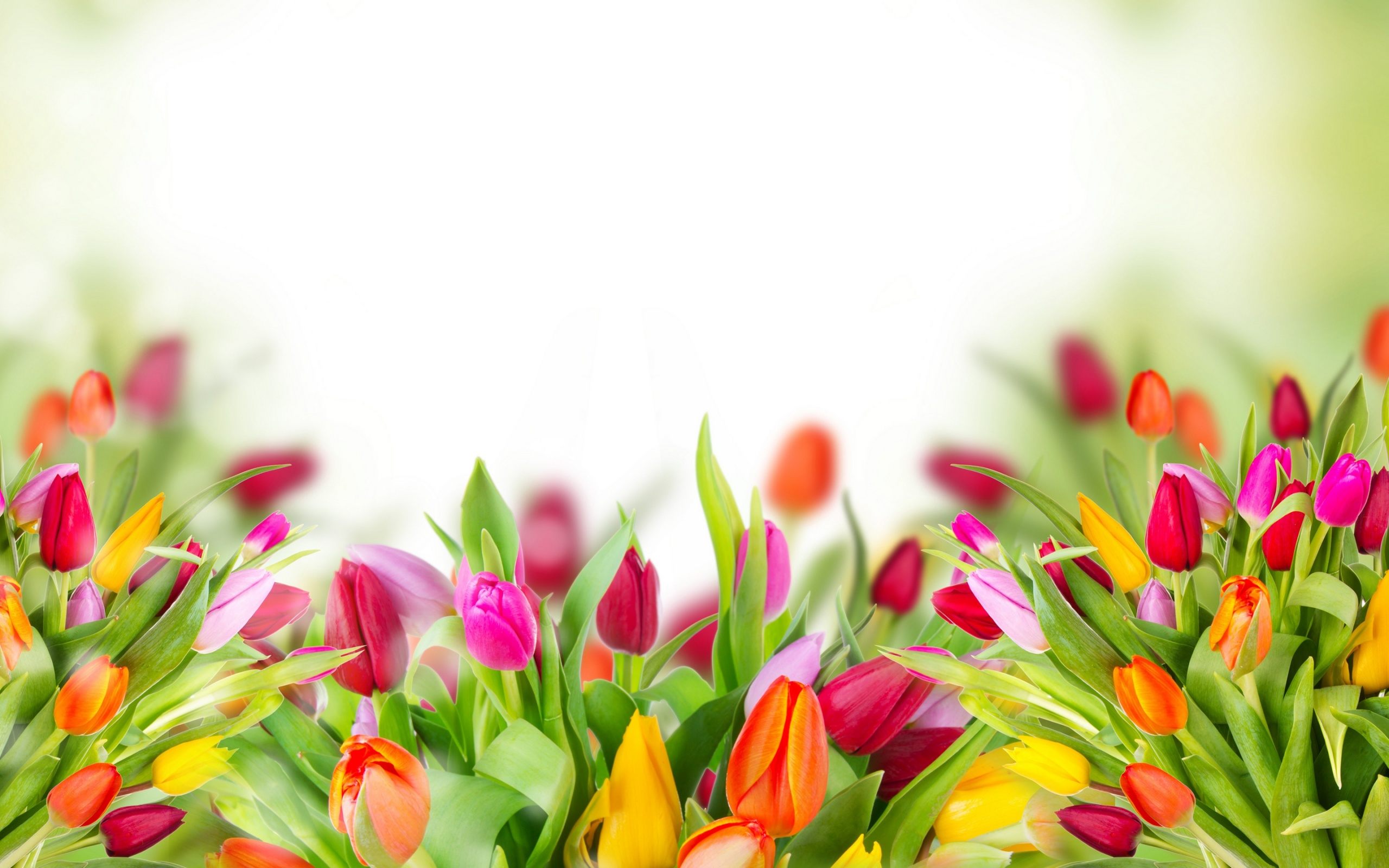 Thank you!
Have a nice day!
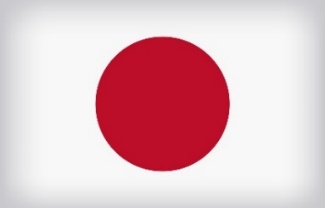 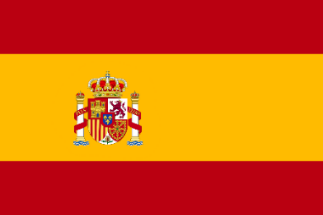 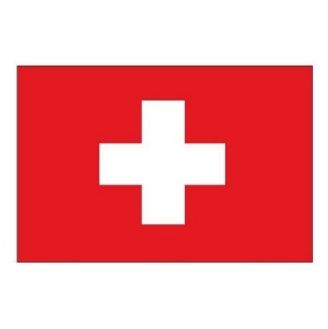 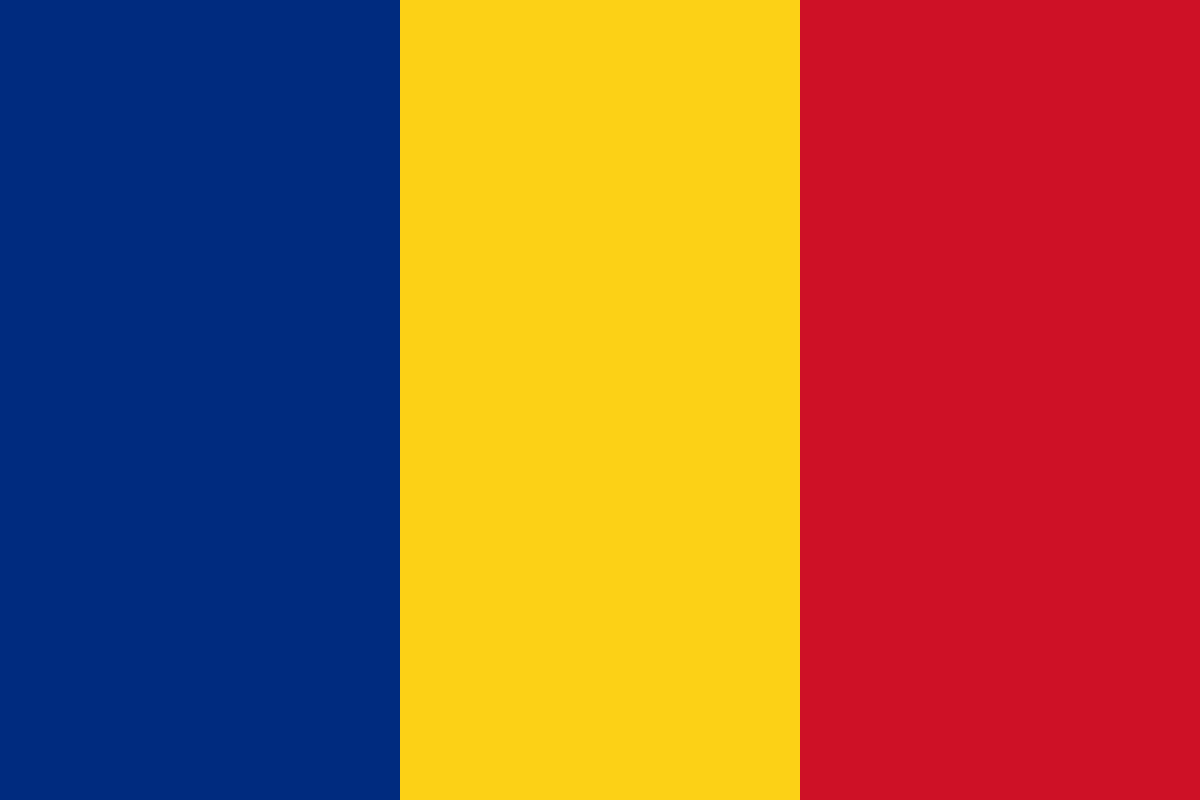 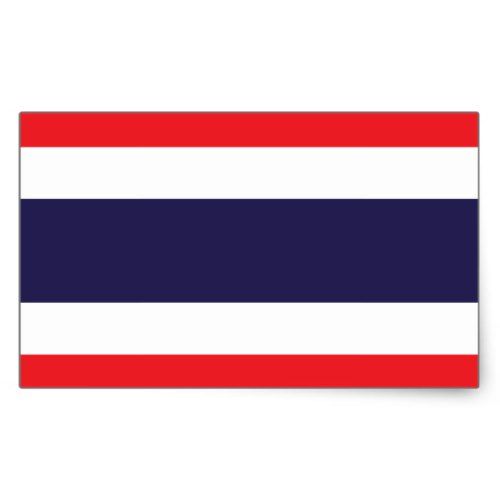 Spain
Switzerland
Japan
Thailand
Romania